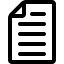 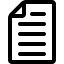 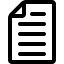 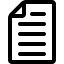 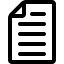 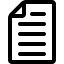 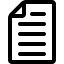 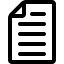 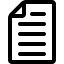 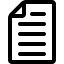 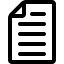 73
3
84
11
85
12
85
13
86
14
86
15
91
18
93
20
96
22
97
23
98
24